THE FIGHTFOR HOMESTARTS HERE
Tackling disrepair
Last reviewed: November 2023
2
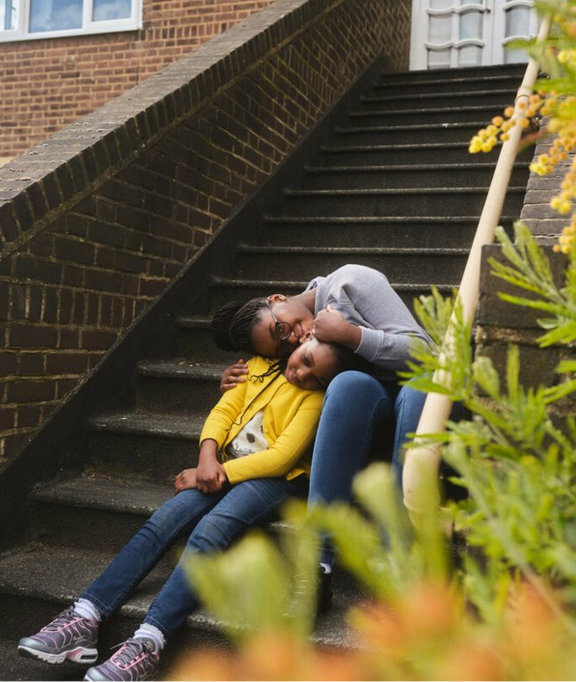 introductions
About us
Tells us about you
3
[Speaker Notes: Introductions:
Introduce ourselves and our roles
Training will last an hour, and there will be a couple of case studies so you can see how we would deal with disrepair cases
Intro into services in London
Encourage to ask questions throughout the session to make sure that workshop is most relevant to the audience. If training for other organisations, they can ask general questions but refrain from sharing confidential information.

Leading questions:
What do you hope to get from the workshop today?
How long have you been renting in Newham for? - this for service users only]
Aims and objectives
Understand the meaning of disrepair and how the law helps tenants ​
Identify who is responsible for repairs in your home ​
Understand the process for escalating disrepair situations
4
What is disrepair?
Disrepair can also be referred to as bad conditions in the home​
Housing disrepair means a property that needs repair for it to be safe and suitable for tenants to live in
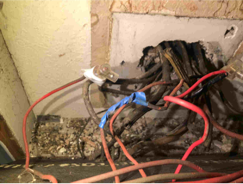 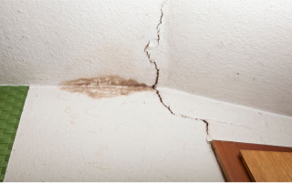 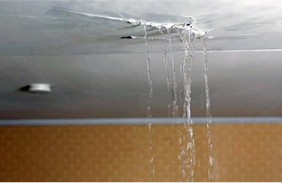 5
Who is responsible for sorting disrepair
Your landlord is responsible for most repairs in your home. This applies to private landlords, councils and housing associations.
The repair responsibilities of the landlord can be found in the express and implied terms of the tenancy.​
6
[Speaker Notes: Other bits of explanation:
Problems must be reported to the landlord who then has to carry out the repair in a reasonable amount of time. If landlord doesn’t take actions then the tenant can take further actions, which we will be discussing today.]
Responsibilities
The main law around disrepair is Section 11 of Landlord and Tenant Act 1985
[Speaker Notes: Additional information:
Your landlord is always responsible for these repairs even if your tenancy agreement says something different. Those responsibilities are implied terms under section 11 of the Landlord and Tenant Act 1985.]
A note on damp and mould
Your landlord should fix damp or mould issue if it's either:​
caused by a repair problem​, structural defect or infestation
affecting your health and safety​

Your responsibilities​:
You are expected to ventilate and heat your home properly so that damp doesn't build up.
Minor cleaning of condensation particularly around windows and air vents

Tell your landlord about the damp problem and any:​
repairs needed​
impact on your health​
damage to furniture and belongings​
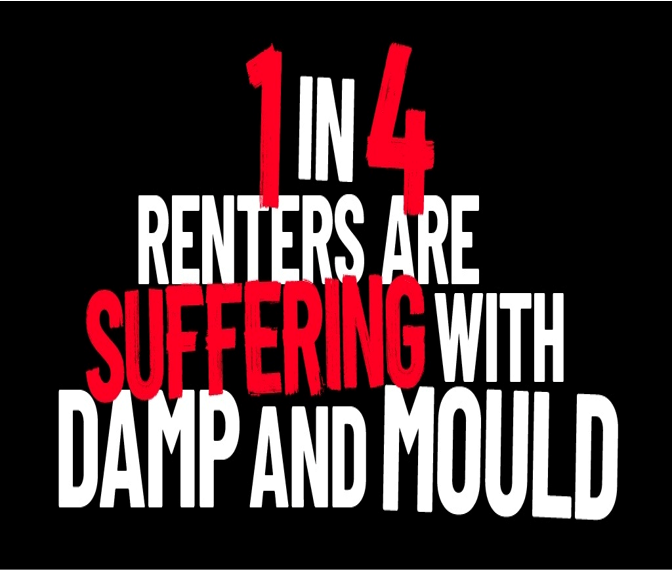 8
[Speaker Notes: Additional notes:
Mould is caused by damp conditions. Sometimes it's easy to spot the cause of damp. Your landlord might need a damp expert if they don't know what's causing the problem.

Types of Damp: 
Condensation
Penetrating damp
Rising damp

Damp is technically not contemplated as a landlord responsibility under s11 of the Landlord and Tenant Act unless it is caused by a structural problem. This is why the tenant is expected to have some responsibility in preventing damp and mould.
However, your landlord should not make unreasonable demands. For example, asking you to dry your clothes outside when you don’t have access to outdoor space.]
What is the next step?
Problems must be reported to the landlord who then has a duty to carry out repairs within a reasonable amount to time.
A disrepair case depending on urgency can take anywhere from 6 weeks to 6 months
Top tip: Try to keep a log of all your correspondence. Having this evidence in writing is useful should you need to pursue legal action.
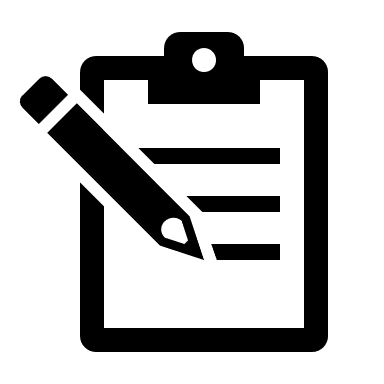 [Speaker Notes: Additional notes:
You can report a disrepair in a way but it is recommended that you do this in writing.
There is no guidance or definition of what a reasonable time is. It will depend on the circumstances and the urgency of the repair. However, if the landlord fails to act, then the tenant can take next steps]
WHEN IS A HOME UNFIT FOR HABITATION
A rented home is 'unfit for habitation' when conditions or safety issues are so bad that it's not reasonable for you to live there.This could be because the poor conditions:
Negatively affect your mental and/or physical health seriously
Put you at risk of physical harm or injury
Mean you can't make full use of your home

Landlords must make sure your home is fit to live in throughout your tenancy
The fitness for human habitation act 2018
These are some of the hazards covered by the Fitness for Human Habitation Act:
Signs of structural collapse​
Fire safety issues e.g., doors that cannot be closed/opened, non-functioning smoke or fire alarm systems
Lack of safe water, electricity or gas supply​
High risks of falling elements e.g., unsecured roof tiles​
Excess cold or heat​
If the property is unable to be secured e.g., external doors cannot be locked​
Presence of asbestos, carbon monoxide or lead​​
11
[Speaker Notes: Introduce the Act first:
On March 20th 2019, The Fitness for Human Habitation Act was introduced to ensure rented houses and flats are fit to live in. This only applies to tenants living in social or privately rented homes. As we said just now, your home is only unfit if the problems in the property makes it unsuitable to live while in that condition.]
Which tenancies are covered?
The rule that a rented home is fit to live in, applies to most tenancies regardless of when they started.​
This includes if you rent from:​
the council​
a housing association​
a private landlord or letting agent​

If you have a fixed term private or housing association tenancy which began before 20 March 2019 it will only be covered if you either:​
sign a new agreement​
stay on as a tenant when the fixed term ends​

If you have an introductory council tenancy which started before 20 March 2019 it won't be covered until it becomes a secure tenancy.
12
LODGERS, TEMPORARY HOUSING AND LICENSE AGREEMENTS
If you have a licence agreement rather than a tenancy you won't be covered by the fitness rules.​You probably have a licence if you're:​
in temporary housing or a hostel​
a lodger who lives with your landlord​​
13
[Speaker Notes: The only exception to this is electrical safety as they do apply to temporary accommodation, unless it is a hostel or refuge run by a social landlord.]
Social housing regulation act 2023
New legislation affective from July 2023
The act aims to improve the quality of social housing
Strengthening the powers, the social housing regulator – to tackle failing social landlords and to support tenants living in unsafe homes
New guidance on tacking damp and mould for all providers of accommodation here
14
OTHER LAW
Health and safety standards for rented homes (HHSRS): The HHSRS is a check of hazards in your home that could affect your health.
Defective Premises Act 1972: this covers duties on landlords, builders/improvers to do work safely and properly. It imposes a duty on landlords in respect of the maintenance and repairs of the property.​
Section 79 Environmental Protection Act 1990 (EPA 1990) places a duty on Environmental Health to inspect etc.
15
Comfort break
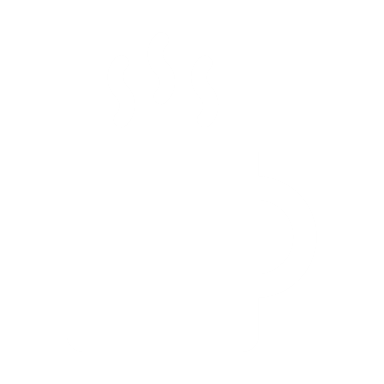 What can you do
Your options will depend on what kind of tenant you are:​

Private tenants​
Council and housing association tenants​
Temporary accommodation
Other options
17
PRIVATE TENANTS
Report disrepair
Report matter to the Landlord in writing by email, text or letter
Submit photos, ask for actions and response
You can use Shelter’s template letters to do this​ - you can visit this link for a variety of templates to help you: Repairs letter templates for private tenants - Shelter England
Give the Landlord reasonable time to fix repairs
19
Contact Private sector renting standards
If your landlord refuses to do the repair, takes too long to do it or doesn't answer you, the Private Sector Housing Team in Hackney can:
Give you advice
Talk with your landlord
Where appropriate, take action to make sure the repairs are carried out.

You can get in touch on 020 8356 4866 or via email at privatesectorhousing@hackney.gov.uk
20
Quiz Time!
Which of these issues are the landlord's responsibility and which are the tenants?
Condensation on the windows
Broken boiler
Water leaking through ceiling
Pests and Infestation
Smoke and carbon monoxide alarms
Changing of lightbulbs
[Speaker Notes: Who is responsible for what? Split audience into groups to discuss this together. Choose number of groups depending on number of attendees. Give 5 minutes and then discuss answers together.

Answer 1: Contact Environmental Health (EH) and request and inspection.
The Shelter caseworker referred the matter to Environmental Health (EH) but after a few weeks, there had been no response.

What can we do if we don't get a response? Answer 2: Chase EH and make a complaint if they don't respond.
The support worker then contacted EH again and stated they would make a complaint unless contact made. EH then inspected the property and served a prohibition order on the property. 
With a copy of the order and supporting medical evidence the support worker was able to convince the council to take a homeless application and move them.

Does anyone have any questions?]
Retaliatory evictions
A revenge eviction is when a private landlord evicts a tenant who asks for repairs or complains about bad housing conditions.
If your landlord has been given an improvement or emergency works notice by Environmental Health, they cannot give you a section 21 notice for 6 months.
If you are served a section 21 notice before Environmental Health has taken action, you may still be able to challenge the eviction.
22
[Speaker Notes: Retaliatory evictions are often also known as revenge evictions. People often fear that if they report a disrepair or if they go to the council for support with disrepairs, the landlord will evict them as a result.
People living in the private renting sector are particularly vulnerable to this kind of eviction:
Assured shorthold tenants are most at risk of revenge eviction. Your landlord can use the section 21 eviction process without giving a reason. But you could have a defence in some situations.
Lodgers have less protection from eviction than tenants. You can be evicted without a reason.

In this case, we will focus on section 21 revenge evictions for ASTs as there are a few limited ways to protect tenants from them.
If your landlord has been given an improvement or emergency works notice by Environmental Health, they cannot give you a section 21 notice for 6 months.

If you are served a section 21 notice before Environmental Health has taken action, you may still be able to challenge the eviction as long as:
you complained to your landlord in writing about your housing conditions before the section 21
your landlord did not properly deal with your complaint within 14 days
you then complained to the council's environmental health team about the problem
an improvement or emergency works notice is served before the possession hearing

Your landlord could still give you a valid section 21 if the council:
take no action or informal action
suspend or withdraw their notice
only give your landlord a hazard awareness notice
give a notice because of damage you caused

Your landlord can also use a section 21 if the property is on the market.
Your landlord's mortgage lender can give a section 21 if the property has been repossessed or a receiver has been appointed.
Even if the notice is valid, the full eviction process takes a few months.]
COUNCIL OR HOUSING ASSOCIATION TENANTS
Report disrepair
If you are a council tenant in Hackney:
You should report all non-emergency repairs using their online portal which you can visit at this link: https://housingrepairs.hackney.gov.uk/ 
If you suspect a gas leak you must ring 0800 111 999.
Emergency repairs should be reported over the phone on 0208 356 3691. Emergency repairs would be classed as uncontrollable leak, loss of heating, fire damage. 
If you are a housing association tenant, you should contact your housing officer or follow the relevant disrepair procedures.
24
COMPLAIN
If you get no response from your local authority or your housing association, you can make a formal complaint​. 
If you are a Hackney council tenant, you can log your complaint via the portal by visiting this link here: https://hackneyportal.icasework.com/resource?id=44812&db=hackney
If you are a housing association tenant, you will need to check your housing associations policy, so you know how to issue your complaint.
​If you are not satisfied with the outcome of the complaint, you can escalate it to the Housing ombudsman. This is the link you will need to visit: Home | Housing Ombudsman Service (housing-ombudsman.org.uk) 
An ombudsman is an independent body which investigates complaints about councils and social housing providers. ​
25
[Speaker Notes: *Important: for housing associations you must follow the formal complaints procedure via the housing association’s website (then following that, if dissatisfied with the conclusion of the complaints procedure, escalate to ombudsman). There have been instances where individuals thought they had complained, but because it wasn’t through the proper HA procedure it wasn’t treated as such.]
TEMPORARY ACCOMMODATION
Report disrepair
Contact the Landlord to report repair. If this is an agency report in writing . 
Alternatively, you can also contact Hackney council temporary Accommodation repairs team on - 020 8356 2929 please press option 2.
If the TA is provided by a private landlord, you can also ask the private rented sector enforcement team to carry out an inspection under the HHSRS. (Health and safety standards for rented homes)
27
COMPLAIN
If you get no response from your local authority or there is lack of action, you can make a formal complaint​
​If you are not satisfied with the outcome of the complaint, you can escalate it to the Housing ombudsman -  Home | Housing Ombudsman Service (housing-ombudsman.org.uk) 
An ombudsman is an independent body which investigates complaints about councils. ​
28
[Speaker Notes: Additional information:
Repairs team can be slow to respond or repairs are not carried out properly. Ensure strong paper trail of communications for reporting issues so this can be used in evidence for a complaint process if needed]
Suitability review
If the problem persists or the disrepairs cannot be fixed and are putting your health at risk, you could request a suitability review asking the local authority to consider moving you to a different property.
You can contact Shelter to discuss merits of the review and if appropriate we can refer you to our legal team​. If for any reason we cannot assist we will refer you to London Solicitors who can help.
29
Other options
Withholding rent
In general, tenants do not have the right to withhold rent if the landlord does not carry out repairs.
Doing so could lead to eviction for rent arrears and the council could declare the tenant intentionally homeless if they seek housing assistance as a result.
31
[Speaker Notes: Additional notes:
You may be able to get a deduction in rent for future months if a disrepair has taken longer than it was supposed to or there has been lack of action.
You should agree on this with the landlord and have evidence in writing if you reach an agreement.]
Legal action
You can take court action if you think your home is unfit to live in and your landlord has not taken the steps to fix this. Court action should be a last resort.
​
The court could order your landlord to:​
carry out any work needed​
pay you compensation​

Only very serious cases of disrepair or bad housing conditions can access legal aid.
32
[Speaker Notes: Additional information:
If resorting to legal action you will need to show what other steps you took to try and get the landlord to resolve the problem. 
There must be a serious risk to your health or safety in your home to access legal aid. This will need to be evidenced eg. GP letters, hospital letters, etc.
Legal aid is only available where, as well as there being a serious threat to health and safety, the tenant is also asking the court to order the landlord to carry out repair works. There is no legal aid for a compensation claim only.]
Homelessness application
Homelessness: Considered homeless if your property is ‘unreasonable to continue to occupy’ which could include disrepair.

In this case, you could make a homelessness application with your local authority, and they would need to assess whether the level of disrepair is enough to offer you assistance.

To make a homeless application, you can:​
Email Housingadvice@hackney.gov.uk   or​
Call The Housing Needs Service on 020 8356 2929
33
London Lived Experience Groups
LIVED EXPERIENCE NETWORK
LIVED EXPERIENCE ADVISORY GROUP
TAAGs
Purpose: to influence and guide decision making regarding Temporary Accommodation in specific borough areas
Purpose: to provide information, networking opportunities and some social activities for anyone with lived experience in London, as well as one-off local or national campaigning activities
Purpose: to influence and guide decision making across the London Hub, including borough working groups and individual Teams
Membership: anyone with lived experience AND live in one of the focus boroughs

Commitment: 1x monthly national meeting, 1x monthly local meeting
Membership; anyone impacted by housing issues and/or homelessness with an interest in getting involved 

Commitment:  ad hoc depending on own availability
Membership: anyone as a previous or current TA resident

Commitment: Every 4 to 6 weeks
Commitment: regular attendance is ideal. Separate peer group being established
34
Contact details
Fiona McLeod
fiona_mcleod@shelter.org.uk
07880 457 452
35
THAT IS THE END OF THE PRESENTATION…
[Speaker Notes: For the end of training presentation.
Attendees can call out, raise hand or put in chat; your call as trainers on how to manage!]
CONTACT INFORMATION If you are homeless or need advice about your housing situation, please call the London advice line 0344 515 1540. The London Advice Line also sometimes referred to as Pal is open Monday – Friday 09:30am  – 6:00pm. Please note this service is not open over weekends or public holidays.
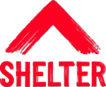 RESOURCESShelter Advice WebsiteDisrepair resourcesTenancy CheckerShelter Legal NHAS Fact SheetsLegal Aid Advisor SearchFurther training
[Speaker Notes: LC: We have compiled some resources that will be useful for you if you want to learn more about disrepair.]